Part 599: 2022 Changes Change Management Training
December 2022
CCS
Prepared by Laura Langner for
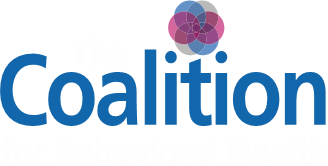 [Speaker Notes: Hello, 
Start with explanation that while these changes are already in affect we no one is actually mandated to implement them.  They are guidance on how to implement once you and your agency determines they wish to add these services.

This is a first meeting and the deck will be shared along with a table that lays out the changes to policy, operations and billing.  The second mtg will be a open Q & A session specific to operationalizing the changes your organization has decided to make.]
Presented by The coalition for their members
This presentation was prepared for the by Coordinated Compliance Solutions LLC, Laura Langner.
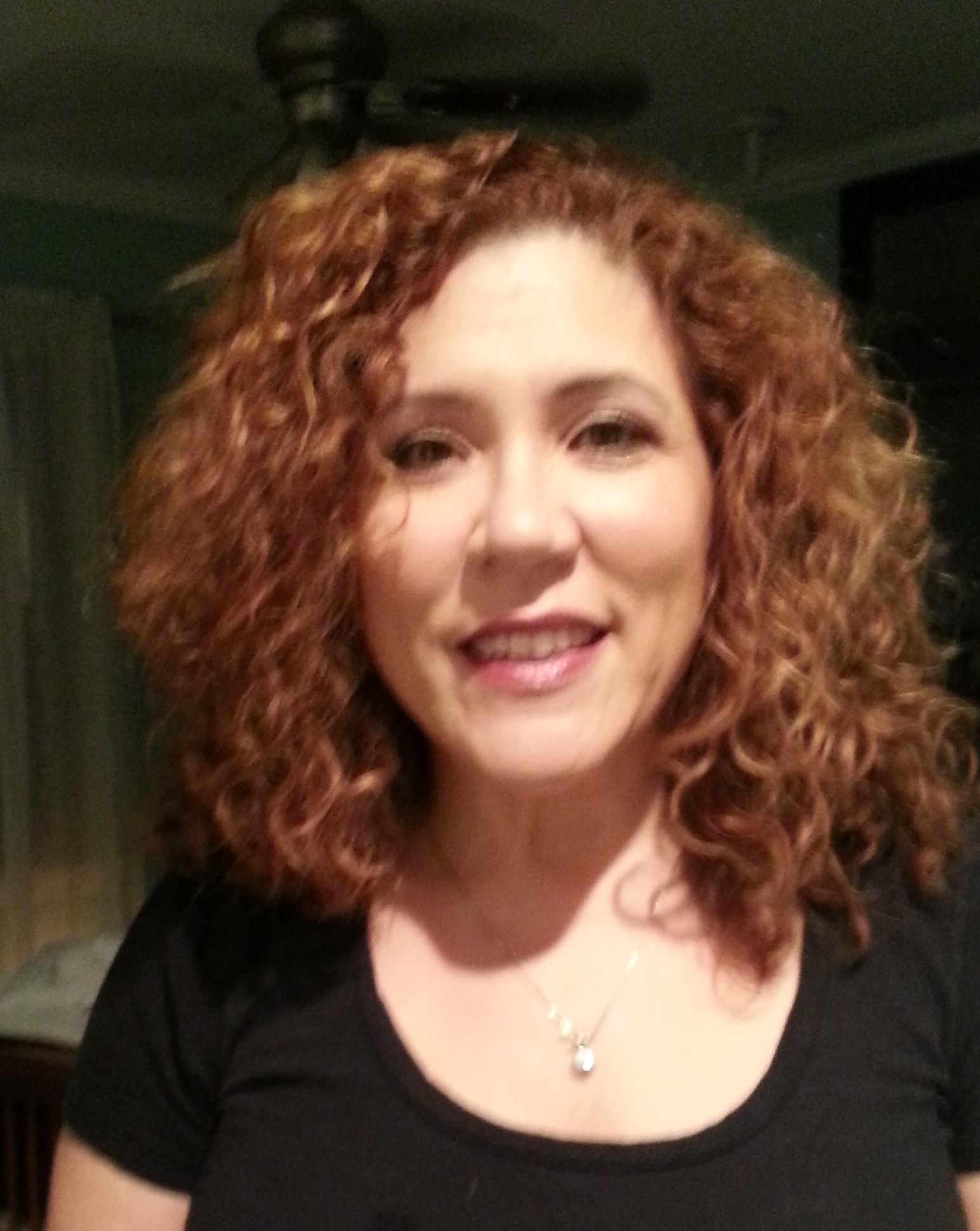 Laura Langner is the Founder & Owner of Coordinated Compliance Solutions (CCS), a leader in Healthcare Compliance.  Mrs. Langner has worked with Not for Profits for over 35 years, first in direct service and then in administration. She has vast experience monitoring and ensuring full compliance with Federal, State, City, and Local regulatory obligations for single and multi-service organizations. 
 
Additionally, she has more than 18 years personal experience in monitoring contractual performance standards, completing assessments, internal auditing, development of written policy and procedures and serving as an investigator for complaints related to noncompliance with federal state and local laws. Her direct service experience includes family and community violence intervention and prevention, homeless services, transitional housing and clinical counseling.     
 
Mrs. Langner is the primary author and developer for the NYS OASAS Peer Integration Toolkit and a sought-after speaker and trainer on such topics as the Medical Business Model and Social Determinants of Health.  Mrs. Langner received her social work degree at University of North Carolina at Pembroke and a certification in Management from Columbia University. She currently holds Certifications in Healthcare Compliance and Privacy from HCCA.
Significant Changes to Title XIV Part 599 were proposed on July 12th, 2022. 
These changes are based upon a switch from a clinic format for service delivery to the rehabilitation option.
The new name for part 599 programs is:

Mental Health Outreach and Rehabilitation Treatment Services

Implementation begins: November 23th, 2022
Part 599 - Introduction to 2022 changes
[Speaker Notes: Lets start with commercial/ medicare/advantage and supplemental contract management]
**Regulations were distributed November 23rd, 2022

**You are not expected to necessarily implement all of the changes – peer and off-site are at your discretion

**However, you must begin your process for how you will implement changes in a way that makes sense for your own organization and census
Part 599 - Introduction to 2022 changes
[Speaker Notes: This is one of the few times in which there has been a regulation change and you have been able to thoughfully plan on its implementation.  Conversations should include 
finance does adding 
facilities, her- licenses]
The changes will affect your program in the following 3 main areas:

Policies and Procedures, and overall compliance considerations
Operations (including Marketing and outreach)
Billing and finance

You will need to put forth a collaborative process across departments in order to smoothly implement the changes.
Part 599 - Introduction to 2022 changes
[Speaker Notes: This is an opportunity to make operational changes needed for some time.  PP should be more than rules it should include workflows how toos and what if’s.]
The Changes mean Increased Freedom and Organization

More Freedom:
Within the rehab option, states are meant to have more freedom to design behavioral health services as they see fit for their community

More Organization:
With more services, comes greater need for organization and coordination
Part 599 - Introduction to 2022 changes
[Speaker Notes: Dysfunctional programs or programs that continue to function utilizing old grant funded models will find these changes and the upcoming certification reviews very difficult.  Your programs should be based on a medical business model one that includes metrics and accountability.

If you are a union shop I would strongly suggest they are made a aware of upcoming changes as soon as possible]
Changes include: 
•	Peer services. A variety of peer services shall be offered, and a variety of staff shall be eligible to deliver these services including non-licensed individuals
•	Off-site services. A much wider variety of settings shall be permitted, including the client’s home
•	Co-enrollment shall be permitted. An individual may be enrolled in your Mental Health Outreach Treatment and Rehabilitation program, simultaneously with another 
•	Ease of IOP inclusion
•	Changes to service definitions, including a broader scope within some service definitions  
•	Other Policy and Procedure Requirements
Part 599 - Introduction to 2022 changes
1) The new name for the part 599 program will be:

2) The changes will affect the following 3 areas of your program management:

3) The new changes will include:
INTRO QUIZ
[Speaker Notes: Mental Health Outreach and Rehabilitation Treatment Services


Policy, operations and billing
Peer services off site services co enrollment 
Iop
New definitions and new policies]
The key items you need in order to establish peer services fall under Operations, Policies and Procedures, or Finance and Billing. They are:
Mapping out 5 stages of change involved in establishing Peer Services (Operations)
An Understanding of Roles within Peer Services (Operations)
Definitions of Outcomes (Operations)
Understanding of and preparation for Billing (F & B)
Policies and Procedures (P & P)
Balanced budget (F & B)
Preparation of Current Staff and Facilities (ALL)
Hiring new Peer staff and Training all staff (ALL)
Part 599: 2022 Changes – ADDING Peer Services
[Speaker Notes: The most significant changes will be in response to the inclusion of peer services so lets review those first]
Part 599: 2022 Changes – ADDING Peer Services
Mapping out the 5 Stages of Change

1. Pre-contemplation
Leadership team gauges value of peer services for the organization
Review the history of peer services
Review data on mental health, addiction
Review fiscal and program outcomes of peer services
2. Contemplation
Review Peer roles in detail
Differentiate between sponsor, peer advocate, addiction counselor
Review Peer Services in detail
Differentiate between types of support offered in each service
Understand what makes a service billable
Review and understand the Peer Support Values
[Speaker Notes: I can not suggest strongly enough how important it is to plan in advance 

Peer integration toolkit

https://oasas.ny.gov/system/files/documents/2019/08/PeerIntegrationToolKit-DigitalFinal.pdf]
Part 599: 2022 Changes – ADDING Peer Services
Mapping out the 5 Stages of Change

3. Preparation
Organizational readiness assessment
Review facilities, infrastructure, etc. needed 
Creating a balanced budget based on billable peer services you could provide, hiring and training costs, etc.
Cost-benefit analyses based on target client outcomes
Prepare to Hire a Certified Peer Advocate
Plan policies and procedures
[Speaker Notes: 2 classes of emplyees]
Part 599: 2022 Changes – ADDING Peer Services
Mapping out the 5 Stages of Change

4. Action
Hiring of new Peers
Onboarding
Trainings in peer service delivery
Trainings in documentation
Maintenance and Supervision of the program
[Speaker Notes: HR has to be educated on how to ask about lived experience this is foreign to them
Educating both peers and supervisors on boundaries
Auditable documentation]
Part 599: 2022 Changes – ADDING Peer Services
Mapping out the 5 Stages of Change

5. Wellness
Review program periodically for Peer Identity vs Peer Drift (see toolkit link in appendix)
Maintain and periodically update policies and procedures
Develop quality assurance procedures
Develop and perform risk evaluations to protect peers
Develop and Maintain a safety program to guide Peers
[Speaker Notes: Create a peer work group]
Part 599: 2022 Changes – ADDING Peer Services
Operations: 
Understanding of the Peer Roles
Make sure all staff, especially treatment staff, understand what Peer professionals do via training about Peer Support Services and establish collaborative procedures across the team (see Appendix for Peer Service Component Descriptions)
The peer perspective must be integrated into your team-based approach to care
The team approach should promote shared responsibility of service delivery and planning within an organized and collaborative process
There must be opportunities for communication, so Peer Specialists/ Advocates may express concerns / ideas / solutions to problems
Peer Specialists/Advocates should attend clinical team meetings and all trainings
[Speaker Notes: Talk about impact of peers and if hiring your own clients the difficulty this may pose and the benefits]
Operations: Hiring the 4 types of credentialed Peer Staff
CRPA - Certified Recovery Peer Advocate 
Peer Specialists Advocates who hold a credential from a certifying authority recognized by OASAS are eligible to work in clinics provided they qualify for and obtain provisional OMH Peer Certification or Credentialing within 9-12 months of being hired.
NYCPS - OMH New York Certified Peer Specialists 
Identify as being actively in recovery from a mental health condition, diagnosis or major life disruption and intentionally self-disclose one’s mental health recovery journey. Possess a certification from, or are provisionally certified as, a New York Certified Peer Specialist by an OMH-approved Certified Peer Specialist certification program; and are supervised by any professional staff as defined in 599.4.
FPA-C - OMH Credentialed Family Peer Advocate 
Demonstrate lived experience as a parent or primary caregiver who has navigated multiple child-serving systems on behalf of their child(ren) with social, emotional, developmental and/or behavioral healthcare needs. Possess a credential from or are provisionally credentialed as a FPA by an OMH-approved credentialing program; and are supervised by any professional staff as defined in 599.4
YPA-C - OMH Credentialed Youth Peer Advocate 
18 to 30 year old who has self-identified as a person who has first-hand experience with, emotional (mental health), behavioral challenges, and/or co-occurring disorders. Possess a credential from or are provisionally credentialed as a Youth Peer Advocate by an OMH-approved credentialing program; and are supervised by any professional staff as defined in 599.4.
Part 599: 2022 Changes – ADDING Peer Services
Part 599: 2022 Changes – ADDING Peer Services
Policies and Procedures: 
Policy and procedures must reflect the peer support service descriptions, along with documentation and supervision requirements .
Services for adults and children/youth include age-appropriate psychoeducation, counseling, person-centered goal planning, coping skills, facilitating community connections, and crisis support.
Family Peer Recovery Support Services include engagement, bridging support, parent skill development, and crisis support for families caring for a child who is experiencing social, emotional, medical, developmental, substance use and/or behavioral challenges
Hiring procedures must reflect appropriate requirements for peer support staff and paraprofessionals, as outlined in previous slide
Documentation must reflect the treatment plan and progress note requirements for Peer Services, which shall be outlined in th 11/14/22 regulations.
[Speaker Notes: How to  this should be a guide for the peers something they can rely on especially in the field.]
Part 599: 2022 Changes – ADDING Peer Services
Billing and Finance:
Develop a balanced budget with:
The new peer staff you will hire
Any new space you must develop
Projections for services you will deliver based on need and outcomes
Train Billing / Finance Teams in Peer Services’ Billing Requirements:
Pre-admission Peer/Family Support Services are NOT intended to be stand-alone Peer Services
Ongoing Peer/Family Support Services can only be provided to individuals who are enrolled in the clinic 
Peer/Family Services can be provided as Individual/Family/Group
Peer/Family Support Services shall be exempt from Utilization Threshold counts
Expanded procedure code H0038 - Self-help/peer services
For services of a duration of at least 15 minutes, one unit of service shall be billed
For each additional service increment of at least 15 minutes, an additional unit of service may be billed.
[Speaker Notes: Know that peers wont have the same productivity rates as other staff.  Build this into your projections.  They will spend so much time on engagement and re engagement they will have higher no show rates and often longer services]
Part 599: 2022 Changes – ADDING Peer Services –Quiz
1. What are some of the key items you must develop in order to add Peer Services?

2. What are the 5 stages of change involved in adding Peer Services?

3. What are the 4 types of credentialed staff you may hire to deliver Peer Services?
[Speaker Notes: Develop quality assurance procedures
Develop and perform risk evaluations to protect peers
Develop and Maintain a safety program to guide Peers


CRPA - Certified Recovery Peer Advocate 
Peer Specialists Advocates who hold a credential from a certifying authority recognized by OASAS are eligible to work in clinics provided they qualify for and obtain provisional OMH Peer Certification or Credentialing within 9-12 months of being hired.
NYCPS - OMH New York Certified Peer Specialists 
Identify as being actively in recovery from a mental health condition, diagnosis or major life disruption and intentionally self-disclose one’s mental health recovery journey. Possess a certification from, or are provisionally certified as, a New York Certified Peer Specialist by an OMH-approved Certified Peer Specialist certification program; and are supervised by any professional staff as defined in 599.4.
FPA-C - OMH Credentialed Family Peer Advocate 
Demonstrate lived experience as a parent or primary caregiver who has navigated multiple child-serving systems on behalf of their child(ren) with social, emotional, developmental and/or behavioral healthcare needs. Possess a credential from or are provisionally credentialed as a FPA by an OMH-approved credentialing program; and are supervised by any professional staff as defined in 599.4
YPA-C - OMH Credentialed Youth Peer Advocate 
18 to 30 year old who has self-identified as a person who has first-hand experience with, emotional (mental health), behavioral challenges, and/or co-occurring disorders. Possess a credential from]
Off-site services can now be provided within the rehab program

Some can be ad-hoc, not necessarily part of treatment plan, but must follow regulations

They can be delivered in a wide variety of settings, including in the community and the consumer’s place of residence

There will be 150% reimbursement for off-site services
Part 599: 2022 Changes –Off-Site Services
[Speaker Notes: This requires a real cost analysis  no shows, travel and other things significantly impact how feasible this is.  Understanding the fiscal impact based on credential, service length, how to manage crisis, what is a crisis service in the field.  
What constitiutes a  a need to have services delivered outside of your facility?  Do you need a screening tool??]
Operations:
Trainings in procedures for off-site service delivery as relevant to various locations should be developed and given to staff as soon as possible. 
In addition - safety, confidentiality and documentation trainings must be given to all staff before providing off-site services.
Time and location tracking mechanisms should be put in place (often offered within the EHR system) for accuracy as well as safety purposes.
Marketing and outreach materials should clearly explain that delivery of off-site services will now be available, and what if any restrictions there may be
Part 599: 2022 Changes –Off-Site Services
[Speaker Notes: These trainings are about more than checking a box.  These training should include tests and refreshers especially those specific to safety]
Policies and Procedures:
Offsite service delivery policies must be developed concerning types and parameters of service your agency will deliver offsite, in clients’ homes, and in the community
In addition, offsite services will require HR policies around the responsibilities of the staff and the organization with regard to safety, emergency preparedness, confidentiality, transportation, and other areas that will need new procedures when not on premises.
Part 599: 2022 Changes –Off-Site Services
Policies and Procedures:
Personal safety policies should cover all situations in which services may be delivered, either on or off-site, with individuals or with groups. They shall also cover personal safety during all working hours, whether in transit to service or otherwise in between services.
The personal safety policies shall cover procedures for how you will handle all areas of potential vulnerability, including physical threats from clients or others, the safety of the physical plant, outside threats, airborne threats, or natural disasters.
De-escalation policies are required – these shall refer to reliable, generally accepted techniques for de-escalation.
Part 599: 2022 Changes –Off-Site Services
[Speaker Notes: De escalation is a real skill set and not only should we have policies but role play training.  

Supervision of off site services

Audit of off site services]
Finance and Billing:

Off-site service codes must be put in the billing system
Location must be indicated
Billing staff must have trainings in how to perform appropriate review and QA regarding off-site, ie, making sure there are no duplicates with on-site services, making sure timeframes are adequate, etc
Part 599: 2022 Changes –Off-Site Services
[Speaker Notes: Are you speaking with HER, or RCM companies]
What new policies and procedures are needed for the off-site services?

What new trainings should you give to staff that pertain to off-site services?

3) What should your billing and finance staff be aware of with regard to off-site service billing?
Part 599: 2022 Changes –Off-Site Services – Quiz
[Speaker Notes: Personnel de-escalation
Safety  how to deliver off site services 
QA]
Policies and Procedures:

Procedures for co-enrollment across mental health programs must be clear in the policies and procedures. 
Staff must know that this will be permitted, so referrals with an existing enrollment elsewhere will not be denied enrollment at your program
Part 599: 2022 Changes –Co-Enrollment
[Speaker Notes: It must be clear in the p and p that this will be permitted, so referrals with an existing enrollment elsewhere will not be denied enrollment at your clinic]
Policies and Procedures / Operations:

Both MHOTRS programs shall formally enroll the individual in their program.
Your program must collaborate with the other around treatment, and this must be documented.
Each program must have its own treatment plan for the individual, and each shall address specific and distinct treatment goals. There must be coordination of care around this, added to the procedures staff are trained on.
Part 599: 2022 Changes –Co-Enrollment
[Speaker Notes: Mou’s linkage agreements

Having conversations with the top 5 referral sources and laying out this process iun advance will be critical]
Operations / Billing:

Coordination of Care procedures and training for working with another MHOTRS program when there is a co-enrollment must be agreed to and implemented
Clinical staff must be trained to work with the other agencies to ensure that duplicate same-day services are not provided
Part 599: 2022 Changes –Co-Enrollment
[Speaker Notes: Reimbursement cannot be made to more than one program for the same service on the same date of service.
 
Therefore, billing coordination must be organized between you and other programs / organizations with whom co-enrollment may occur.]
What will you need to include in your p and p with regard to co-enrollment?

What will both agencies need to have? 

What will your staff need to be aware of?
Part 599: 2022 Changes –Co-Enrollment – Quiz
[Speaker Notes: Procedures for co-enrollment 

Their own TP
Same day services]
Policies and Procedures:
You will now only need an Administrative Action (AA) to add IOP (Intensive Outpatient Services) to your license. 
You should discuss the needs in this area and determine if your census could benefit.
Develop procedures around admitting IOP clients
Ensure that staff are trained
Part 599: 2022 Changes –IOP Inclusion
[Speaker Notes: . IOP means providing additional and intensive outpatient services to individuals who may benefit from more intensive, time-limited treatment.

You need 
Who is your target pop, 
What will your approaches be to include evidenced based and evidenced informed
What training will staff need to have in order to provide IOP services
What assessments will be required as part of admission AND ongoing IOP treatment?  This includes assessments and screening for co occurring disorders 
a specific admission process for IOP patients that are external and internal to your program
Protocols for collateral involvement
IOP case loads
Discharge process]
Operations:
The setup of IOP will now be simplified, but over time, adding  IOP may result in changes to your service delivery composition overall and possibly the census. 
Quality control, service volume metrics should be developed around IOP services delivery should you add IOP.
Make sure you have enough appropriate staff
Part 599: 2022 Changes –IOP Inclusion
[Speaker Notes: Metrics can include outputs and outcomes
  explain the differences]
Billing:
IOP will not be reduced by 25% for number of services over 30  - along with other services excluded from the 25% reduction. 
Also – restriction to provide no more than 3 per day (Medicaid) will not apply to IOP.
Part 599: 2022 Changes –IOP Inclusion
1) What steps do you need to take to begin admitting IOP clients?

2) Would admitting IOP clients result in any changes to your program? How can you be aware of this?

3) What billing restrictions will not apply to IOP?
Part 599: 2022 Changes –IOP Inclusion – Quiz
New Counseling service component definition added
Changed Definition of Complex Care Management Services:  This service shall no longer be described as an ancillary service to psychotherapy, psychotropic medication treatment, or crisis intervention
Elimination of concurrent review
Some Optional Services will still require prior approval, others will not
Elimination of current definition of Crisis Intervention – and expansion of the definition
Initial assessments definition has been edited
Injectable psychotropic medication administration can be with or without monitoring and education
Part 599: 2022 Changes –New Service definitions and revised requirements
Operations / Policies:
Procedures must be written, and trainings provided for:
Elimination of definition of concurrent review - “the review of the clinical necessity for continued inpatient Behavioral Health Services, resulting in a non-binding recommendation regarding the need for such continued inpatient services.” will be eliminated 
Some services programs may offer - 
With prior approval by OMH:  Testing Services, including Developmental Testing, Neurobehavioral Status Examination, and Psychological Testing.
Without prior approval by OMH: Peer/Family Support Services; Health monitoring; Psychiatric Consultation
Part 599: 2022 Changes –New Service definitions and revised requirements
Operations / Policies:
Procedures must be written, and trainings provided for:
Crisis Intervention, expanded to include –
Crisis response, which includes strategies to de-escalate potentially harmful situations, and
Crisis planning, which includes rehabilitative skill development to support management of potential / actual mental health crises, and crises planning and prevention services
ACT priority access-
Policies must reflect mechanisms to ensure priority access for individuals receiving ACT and transitioning, for continuity of care for such individuals, including the provision of appropriate services and medications, including injectable medications.
Part 599: 2022 Changes –New Service definitions and revised requirements
Operations / Policies:
Initial Assessment, previous definition: “Initial assessment means a face-to-face interaction between a clinician and recipient and/or collaterals to determine the appropriateness of the recipient for admission to a clinic, the appropriate mental health diagnosis, and the development of a treatment plan for such recipient.]” is edited.
The new definition is as follows: “initial assessment Services shall include performance or consideration, as applicable, of the Health Screening”
Part 599: 2022 Changes –New Service definitions and revised requirements
Operations / Policies:
Psychotropic medication administration definition is streamlined, and now states only that psychotropic medication can be administered with or without monitoring and education, rather than as two separate service definitions. With monitoring and education, it includes individual education related to the use of the medication, as necessary.
Part 599: 2022 Changes –New Service definitions and revised requirements
Billing:
Billing and modifier rules are the same for complex care management. It must be provided no later than within 14 calendar days following a face-to-face psychotherapy, psychotropic medication treatment, or crisis intervention mental health outpatient program service. 
A maximum of four units of at least five consecutive minutes of complex care management may be billed following each face-to-face psychotherapy, psychotropic medication treatment, or crisis intervention service. 
Billing system should submit face to face as well as telehealth versions of the Initial Assessment (health screening) services.
Internal billing audits should be performed with a focus on revenue cycle management compliance concerning all changes to services outlined in this document. If possible, a third party should be engaged to perform an internal billing audit.
Part 599: 2022 Changes –New Service definitions and revised requirements
[Speaker Notes: Speak to the under utilization of complex care]
What part 599 services have altered definitions?
What service definitions have been expanded?
What should be added to your billing procedures for the new definitions?
Part 599: 2022 Changes –New Service definitions and revised requirements –Quiz
The following Policy and Procedure changes must be implemented, and staff must be trained:
NPPS can now sign treatment plans
Assistive Language Services must be provided
Requirement to establish mechanisms to ensure priority access for individuals receiving ACT and transitioning
A Policy on Efforts to Reduce Disparities is Required
Personnel Policies prohibiting discrimination are required
Policies are required that outline the performance of overall criminal history reviews along with SCR checks
Part 599: 2022 Changes –Other Policy Requirements
[Speaker Notes: NPPS & TP- you need to update your policy and procedures to not only state this can be done but how it is managed in an HER and on paper 



Disparities-You must devise policies and procedures that outline the steps you will take to reduce disparities in access, quality of care and treatment outcomes for underserved/unserved and/or marginalized populations,
including but not limited to: people of color, members of the LBGTQ+ community, older adults, pregnant persons, Veterans, individuals who are hearing impaired, individuals with limited English proficiency, immigrants, individuals with intellectual/developmental disabilities and all justice system-involved populations.


When policies have been determined, the implementation of the procedures that support them must include all staff. Staff should be asked to contribute to ideas for how to reduce disparities in access and care. Staff input should be included and documented in the procedures.
Trainings in these new procedures should be given to all staff. Quality control metrics should be developed to monitor consistency and progress in this area.

Personel polices prohibiting discrimination- You must devise personnel policies which shall prohibit discrimination on the basis of race or ethnicity, religion, disability, gender identity or sexual orientation, marital status, age, documentation status, or national origin, as well as, written policies on affirmative action which are consistent with the affirmative action and equal employment opportunity obligations imposed by title VII of the Civil Rights Act, Federal Executive Order 11246, the Rehabilitation Act of 1973,
section 504, as amended, and the Vietnam Era Veteran's Readjustment Act.

Documented procedures for non-discriminatory policies around hiring and service delivery should be followed, and staff should be trained in such procedures.
 
Regular Quality control practices, as referred to above, should be followed for maintaining compliance with the policy and procedures.

Policies on criminal background checks - Policies outlining the performance of Criminal history information reviews are now required
pursuant to Section 31.35 of the Mental Hygiene Law, Sections 424-a and 495 of the Social
Services Law, and 14 NYCRR 550.
 Such reviews shall be conducted in accordance with such laws and regulations and any guidance issued by the Office. All prospective employees,
contractors and volunteers who have the potential for, or may be permitted, regular and
substantial unsupervised or unrestricted contact with Recipients shall submit to a criminal history information review. All staff with the potential for regular and substantial contact with Recipients in performance of their duties shall submit to clearance by the New York Statewide Central Register of Child Abuse and Maltreatment. Mental Health Outpatient Treatment and
Rehabilitative Service program Staff who have not been screened by the New York Statewide
Central Register of Child Abuse and Maltreatment shall not perform duties requiring contact with
individuals unless there is another staff member present.
 
Ensure that the HR department has access to all appropriate documentation for the reviews, and that a regular, documented procedure is followed]
Peer Integration and Stages of Change Toolkit:
https://oasas.ny.gov/system/files/documents/2019/08/PeerIntegrationToolKit-DigitalFinal.pdf

OMH Regulations:
https://omh.ny.gov/omhweb/policy_and_regulations/
Part 599: 2022 Changes –Appendix